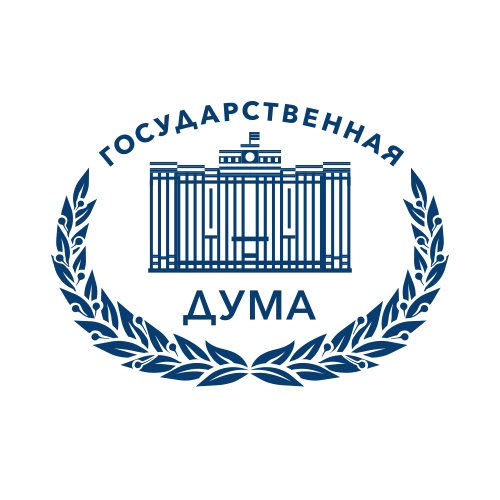 Парламентские слушания на тему: «Совершенствование механизмов финансирования отраслевых вузов»
Президент Ассоциации вузов транспорта, 
ректор  Российского университета транспорта (МИИТ),
 д.т.н., профессор                  
                                                                                                           Б.А. ЛЁВИН


г. Москва, 20 июля  2017 г.
1
Актуально !!!
Формирование системы финансирования программ развития отраслевых вузов, идентичной системе финансирования образовательных учреждений  Минобрнауки России

Применение методики расчёта базовых нормативов финансирования высших учебных заведений с учётом их отраслевой специфики
2
Субсидия на финансовое обеспечение выполнения государственного задания
РУТ (МИИТ)
Объём финансирования, рассчитанный по утверждённым нормативам затрат по контингенту 2018 года по головному вузу, составляет 1 593 088, 76 тыс. руб.
Фактический объём бюджетных ассигнований с учётом коэффициента выравнивания без учёта средств на выплату заработной платы ППС и педагогическим сотрудникам по Указу Президента РФ № 597 на 2018 год составил 
1 051 333,70 тыс.руб.
Дополнительная потребность по Указу Президента РФ № 597 на 2018 год составляет 541 755,06 тыс.руб.:
оплата труда ППС и  педагогических работников – 510 867,00 тыс.руб.;
прочие нужды – 30 888,06 тыс.руб.
Дополнительная потребность в субсидии на капитальный ремонт: 
1 383 291,00 тыс.руб.
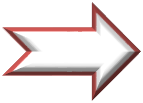 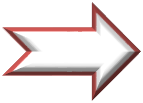 Дополнительная потребность в  финансировании:
1 925 046,06 тыс.руб.
3
Из Постановления ГД «Об обращении Государственной Думы Федерального Собрания Российской Федерации к Председателю Правительства Российской Федерации по вопросу обеспечения образовательной деятельности образовательных организаций высшего образования, находящихся в ведении федеральных органов исполнительной власти», 17.02.2017.
«Анализ причин усиления дифференциации и снижения качества образовательной деятельности отраслевых вузов по отдельным специальностям, направлениям подготовки свидетельствует о том, что нормативы ее финансирования за счет средств бюджетов бюджетной системы Российской Федерации в расчете на одного обучающегося в образовательных организациях высшего образования, находящихся в ведении разных федеральных органов государственной власти, различаются в два и более раза.
…При определении объемов указанного финансирования зачастую не в полной мере учитывается специфика образовательного процесса в отраслевых вузах, не учитывается, что проводимый в них образовательный процесс требует значительных затрат, в том числе на приобретение и использование сложного лабораторного оборудования, техники и технологий. 
…В настоящее время при осуществлении контроля и надзора за качеством образовательной деятельности отраслевых вузов, а также при проведении аккредитации осуществляемой ими образовательной деятельности недостаточно используется потенциал отраслевых экспертов».
4
Проблемы финансирования отраслевых вузов
Федеральные субсидии  в консолидированном бюджете отраслевых вузов составляют (пример – МИИТ) не более 30-35 % 
 
Отраслевые вузы не имеют возможности участвовать в конкурсах Минобрнауки России, направленных на модернизацию учебно-научной базы, повышение качества образовательного процесса, внедрение инновационных обучающих технологий,  реализацию социальных программ и т.д.
  
Ежегодный объём НИОКР (МИИТ) за счёт федерального бюджета не превышает 1,5-2% (остальное – хоздоговорные работы)
5
Законодательная поддержка финансирования отраслевых вузов
Равные права для участия в федеральных конкурсах НИР для всех высших учебных заведений

Предоставление права федеральным Министерствам, имеющим в своём подчинении высшие учебные заведения:
включать финансирование их развития отдельной статьёй в бюджеты на
     реализацию отраслевых проектов и программ
объявлять конкурсы НИОКР с условиями, предусматривающими ориентацию
     на потенциал вузов
Внесение изменений в действующее законодательство: дополнить пункт 2 статьи 149 части второй Налогового Кодекса РФ подпунктом,  предусматривающим освобождение от налогообложения реализации (а также передачи, выполнения) товаров (работ, услуг), за исключением подакцизных товаров, в рамках оказания безвозмездной помощи образовательным организациям при условии использования данных товаров (работ, услуг) в образовательном процессе
6
Кооперация деятельности отраслевых вузов
АССОЦИАЦИЯОТРАСЛЕВЫХВУЗОВРОССИИ
Ассоциация вузов транспорта
Ассоциация медицинских и фармацевтических вузов России
Ассоциация учебных заведений искусства и культуры
Ассоциация образовательных учреждений агропромышленного комплекса и рыболовства
Спортивные вузы
7